Lehrgang:
Truppmannausbildung Teil 1
(Grundausbildungslehrgang)
3. Unterrichtseinheit:
		Unfallversicherung
Sachschäden / Rechtsstellung / Ersatz von Sachschäden /
Unfallversicherung / Zusatzversicherung
Deckblatt
Gesetzlicher Versicherungsschutz
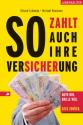 Für die Feuerwehrangehörigen besteht Versicherungsschutz bei allen 
Verrichtungen, die den Aufgaben und Zweck der Organisation unmittelbar
dienen.
Zu den versicherten Tätigkeiten zählen:
Einsatzdienst (z.B. Brandbekämpfung, techn. Hilfeleistung)
Arbeits- und Werkstättendienst
Angeordneter Ausbildungs- und Übungsdienst
Angeordneter Dienstsport
Sitzungen der Gremien der Feuerwehr
Teilnahme an sonstigen dienstlich angeordneten Veranstaltungen
Auch die Mitglieder der Jugendfeuerwehr sowie die Alters- und Ehrenabteilung
sind in einem bestimmten Umfang versichert.
Kein Versicherungsschutz besteht für Unfälle bei Tätigkeiten, die mit dem Feuerwehr-
dienst nicht zusammenhängen!
Gesetzl. Versicherungsschutz
Versicherungsumfang
Leistungen der Zusatzversicherung
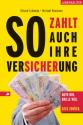 Rahmenvereinbarung des Gemeinde- und Städtebundes
Tod
Invalidität
Bergungskosten
Unfall- /
Krankentagegeld
Krankenhaustage- /
Genesungsgeld
Leistungen
Versicherungsumfang
Leistungen der Zusatzversicherung
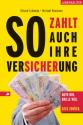 mögliche freiwillige Versicherungen der Gemeinde
Haftpflicht
Ersatz von
Sachschäden
Schäden an
eigenen Kfz
Rabattverlust
Rechtsschutz
Mietwagenkosten
Leistungen
Verhaltens- und Verfahrensweise bei Schadenseintritt
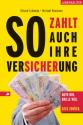 Meldung an unmittelbaren Vorgesetzten, z.B. Gruppenführer, 
  Wehrführer, Ausbilder!
  Wichtig ist zur Dokumentation ein Vermerk bzw. bei Verletzungen
  eine Eintragung im Verbandbuch!
Soweit erforderlich, Arzt aufsuchen!
  Wichtig: Hinweis auf Feuerwehrdienstunfall!
Sofern ärztliche Behandlung erforderlich wurde, ist grundsätzlich innerhalb
  von 3 Tagen eine Unfallanzeige über den Dienstweg bei der Unfallkasse 
  Rheinland – Pfalz einzureichen.
Verhalten bei Schaden